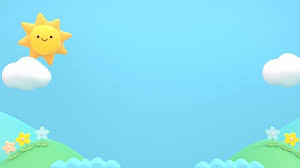 UBND QUẬN LONG BIÊN
TRƯỜNG MẦM NON HỒNG TIẾN
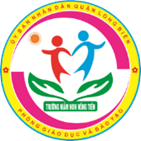 BÀI GIẢNG ĐIỆN TỬ
LĨNH VỰC PHÁT TRIỂN NGÔN NGỮ
Đề tài: Thơ “Ảnh Bác”
Lứa tuổi: MGN (4-5 tuổi)
Giáo viên: Phạm Thị Thuý Mai
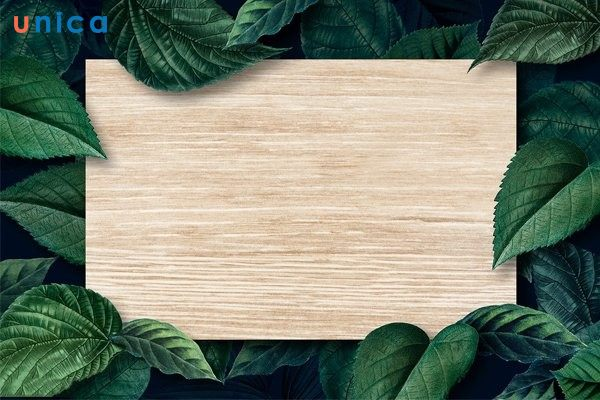 Cả lớp hát bài :
Đêm qua em mơ gặp Bác Hồ
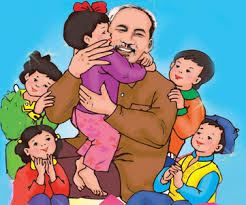 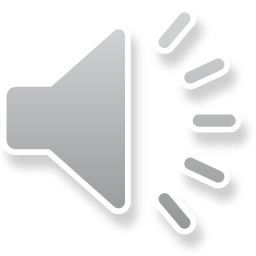 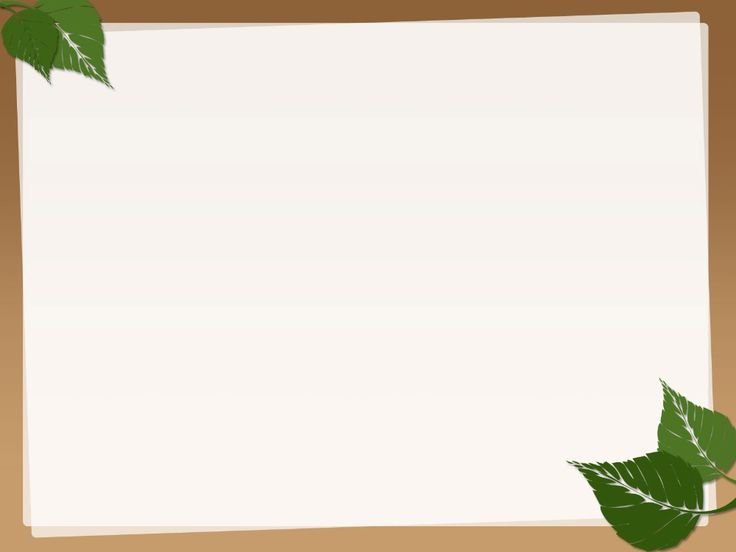 Các con vừa hát bài hát gì?
A. Bài hát  “ Đêm qua em mơ gặp Bác Hồ”
B. Bài hát  “Bác Hồ của em”
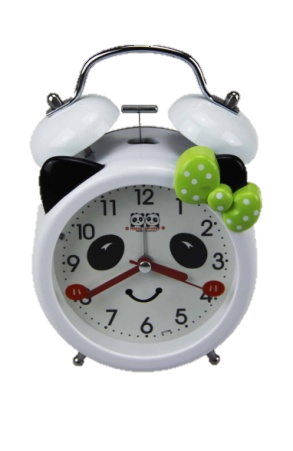 5
4
3
2
1
0
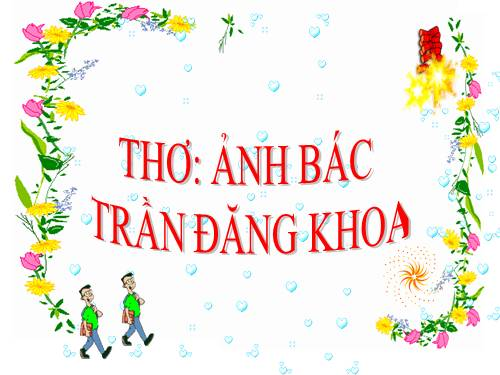 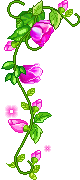 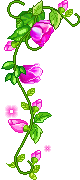 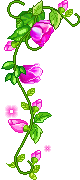 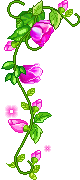 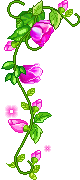 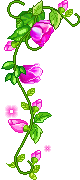 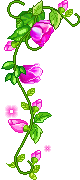 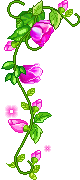 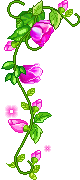 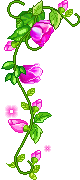 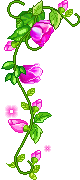 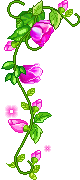 BÀI THƠ: ẢNH BÁC              Tác giả: Trần Đăng Khoa
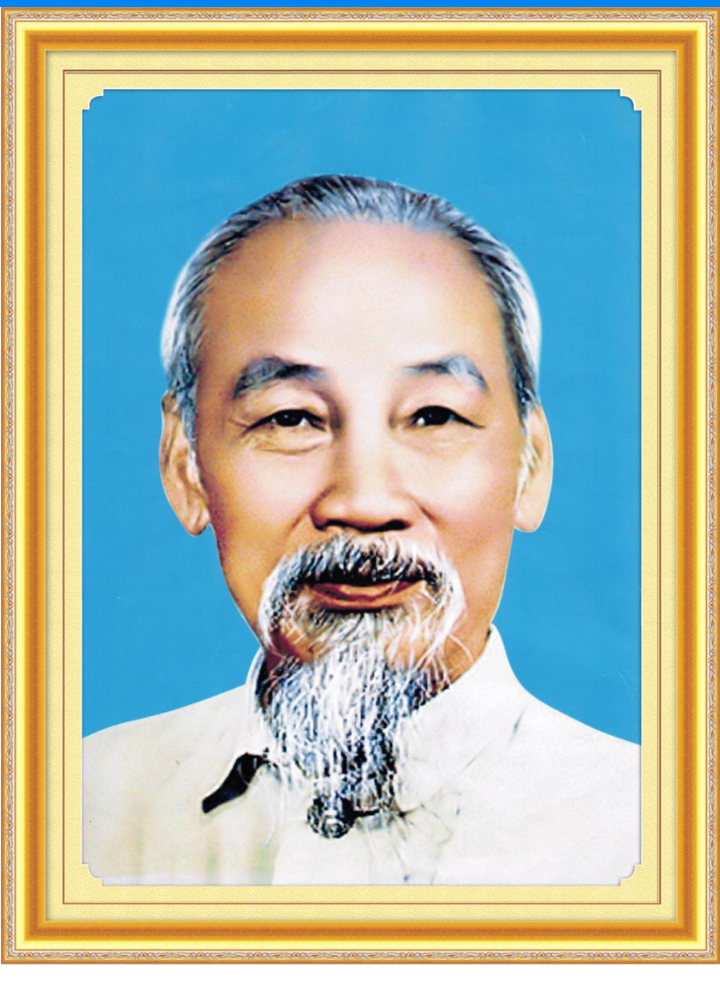 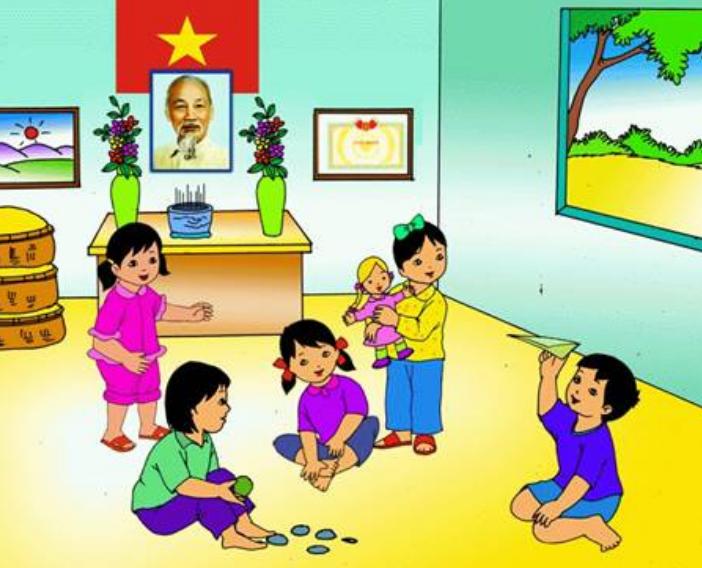 Nhà em treo ảnh Bác Hồ
Ngày ngày Bác mỉm miệng cười
Bên trên là một lá cờ đỏ tươi
Bác nhìn các cháu vui chơi trong nhà
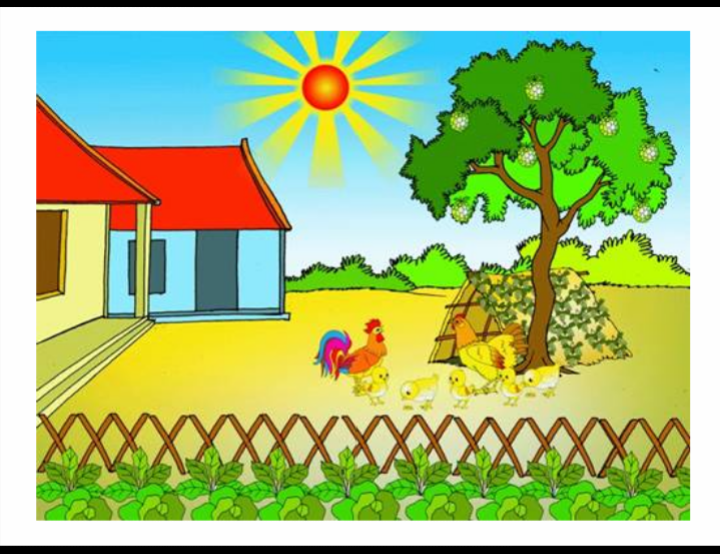 Ngoài sân có mấy con gà
Ngoài vườn có mấy quả na chín rồi
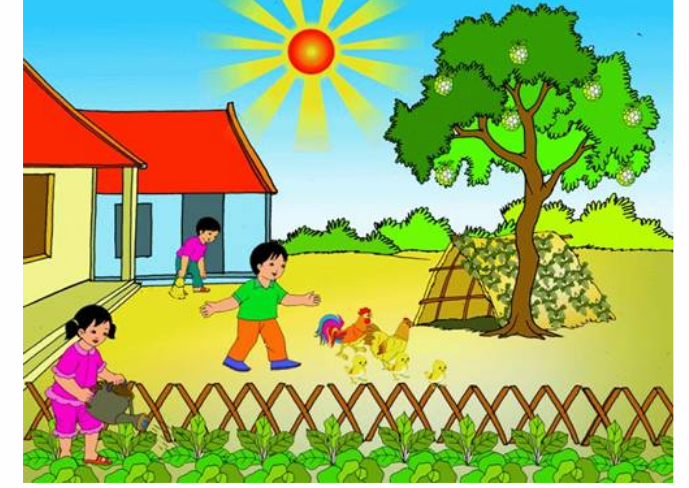 Em nghe như Bác dạy lời
Trồng rau, quét bếp, đuổi gà
nhớ ra
tàu bay Mĩ
Cháu ơi đừng có chơi bời đâu xa
hầm
ngồi
Thấy
Tàu bay Mĩ- Máy bay Mĩ
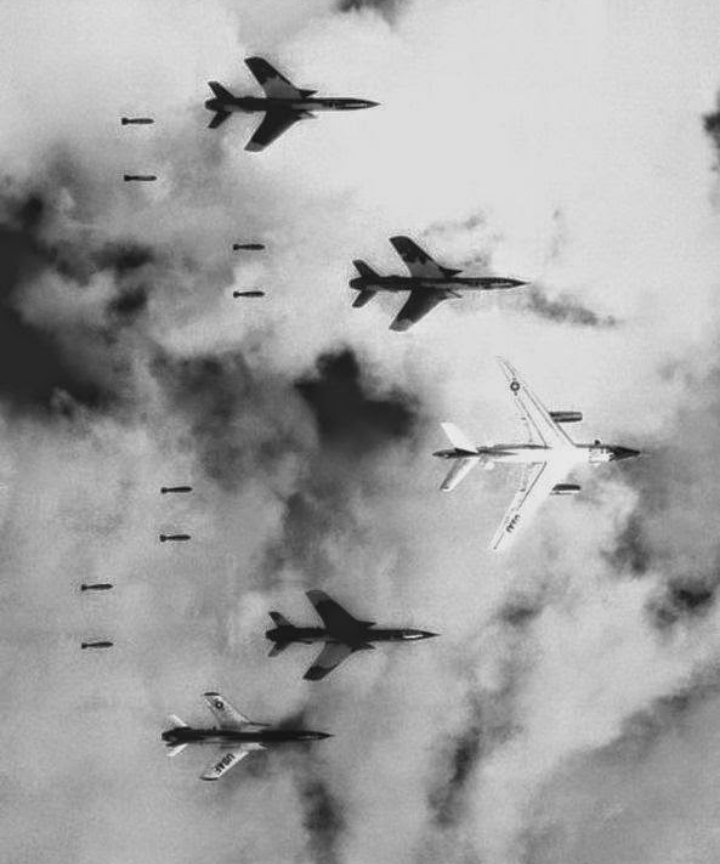 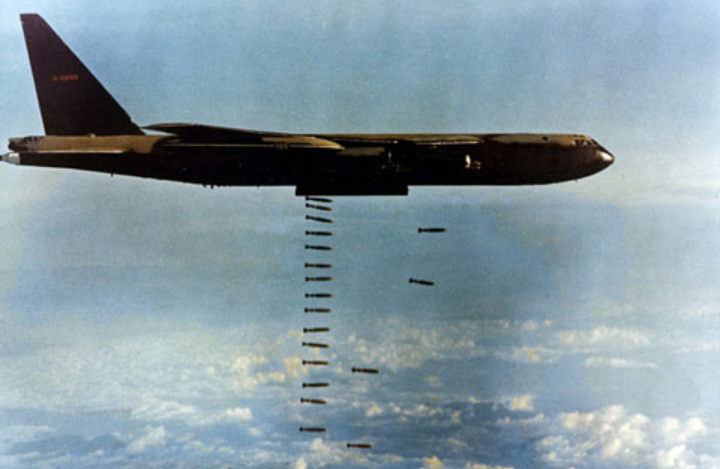 Cái hầm
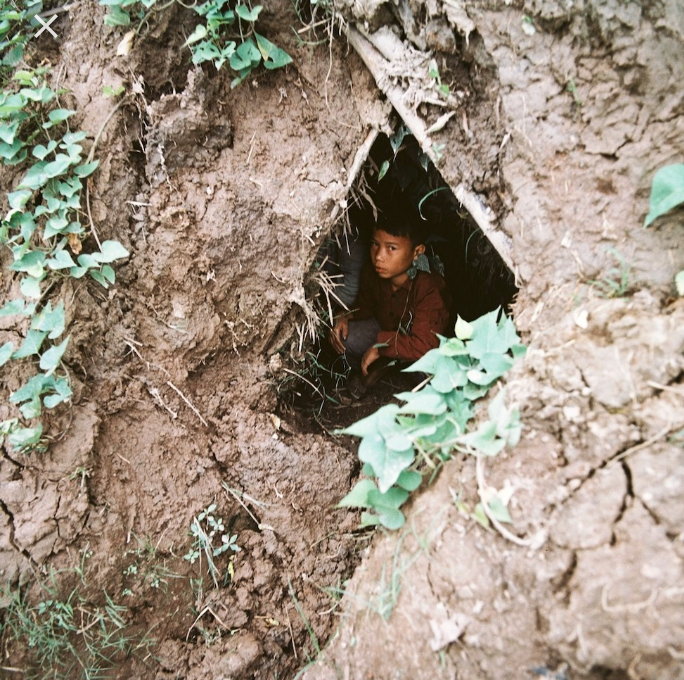 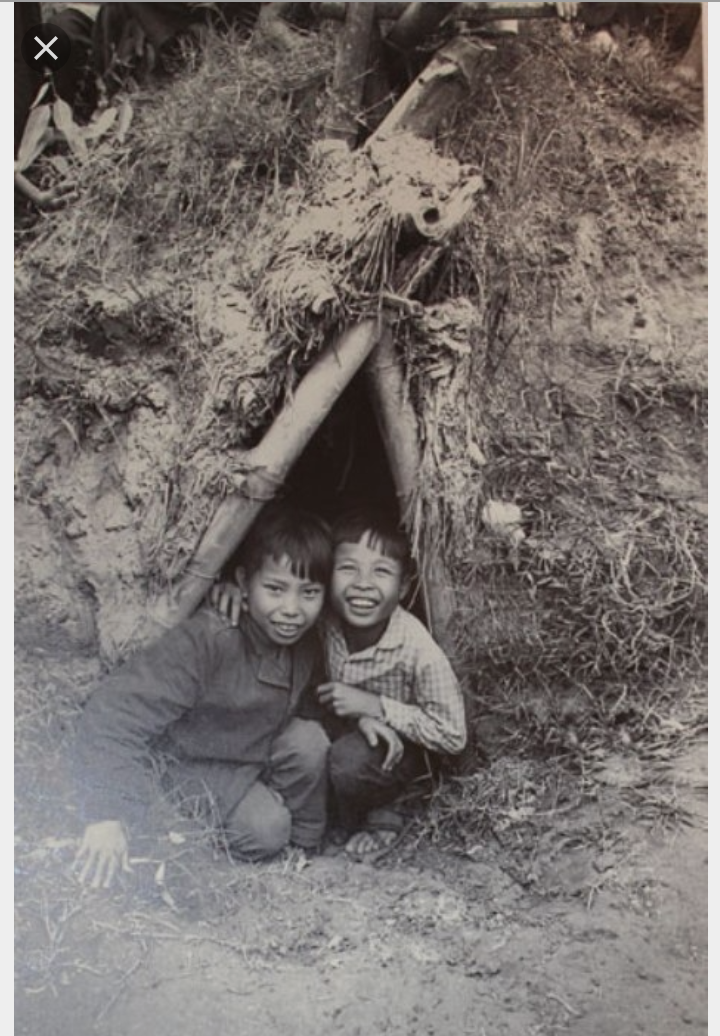 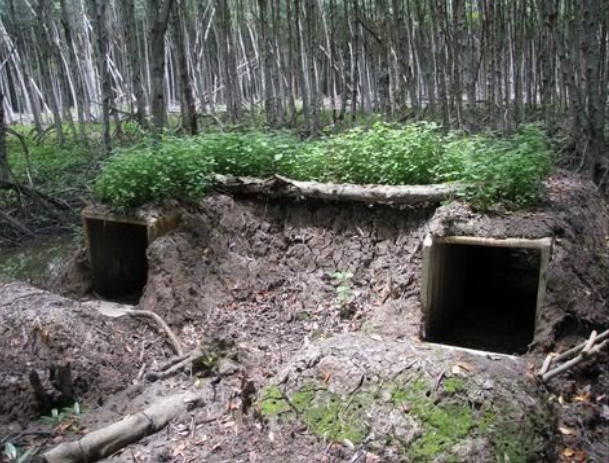 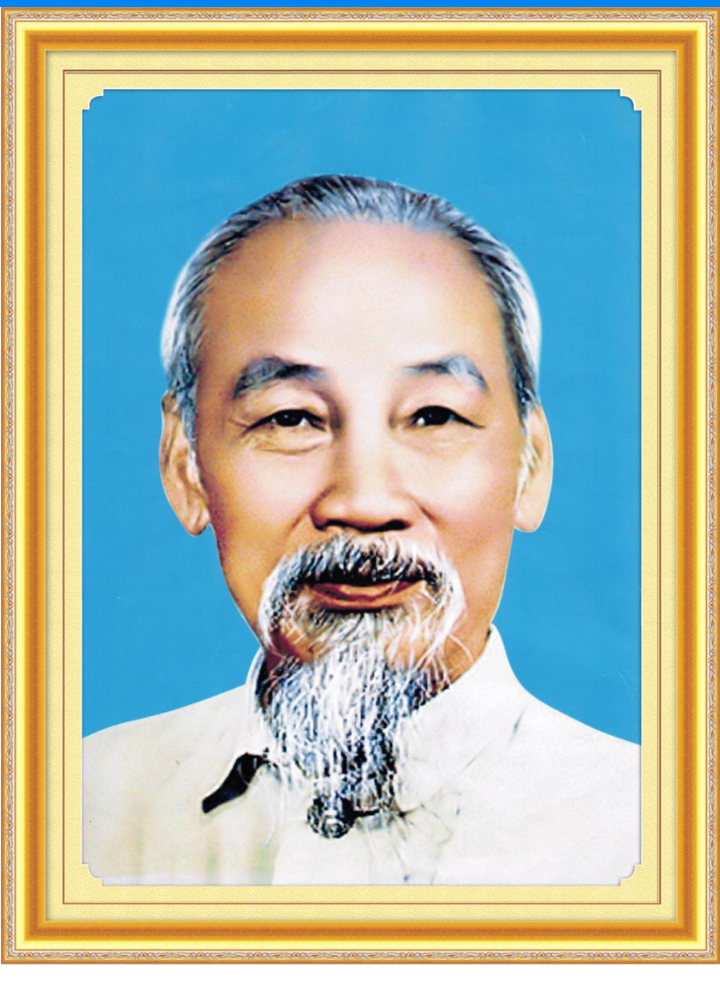 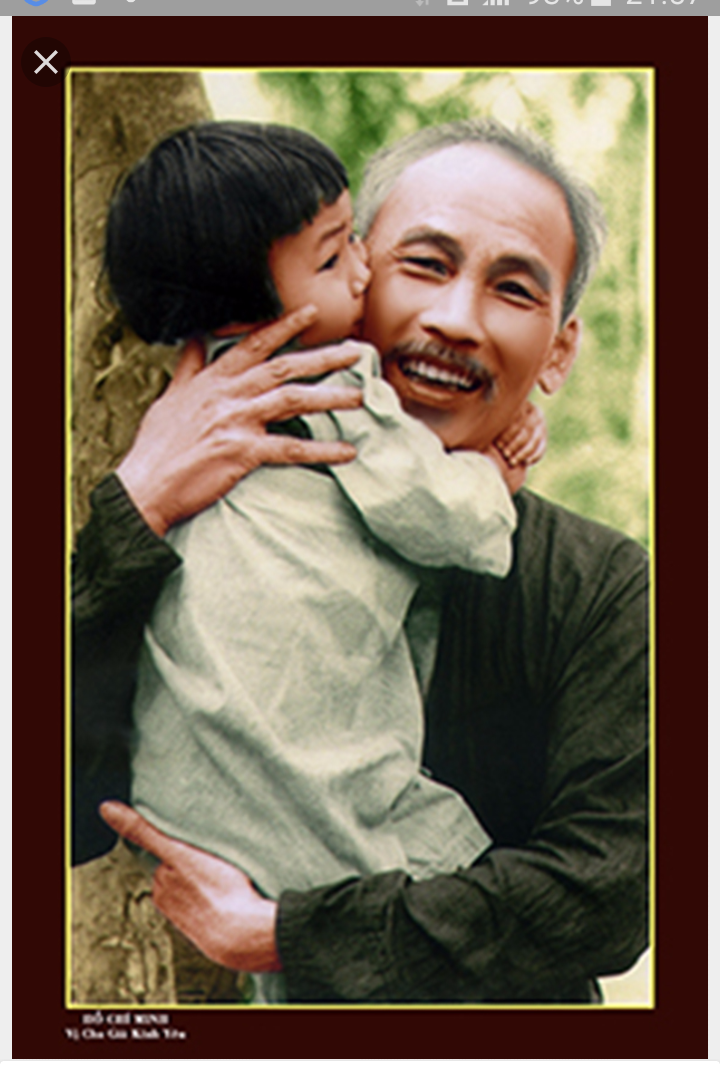 Bác lo bao việc trên đời
Ngày ngày Bác vẫn mỉm cười với em
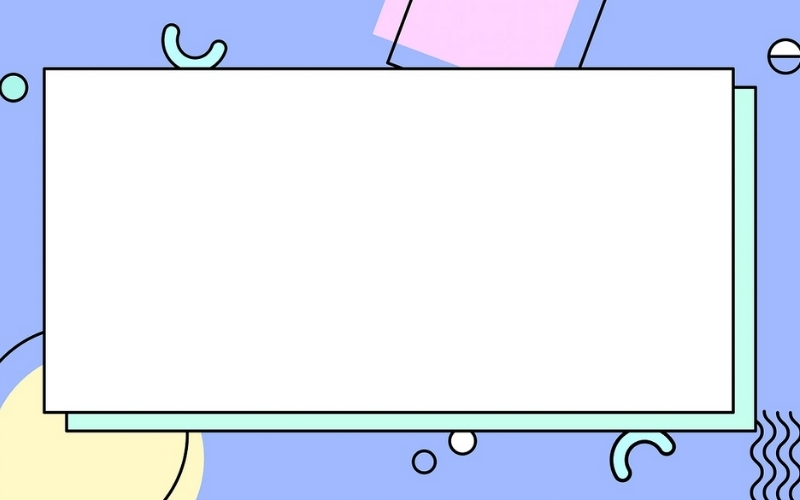 Đàm thoại
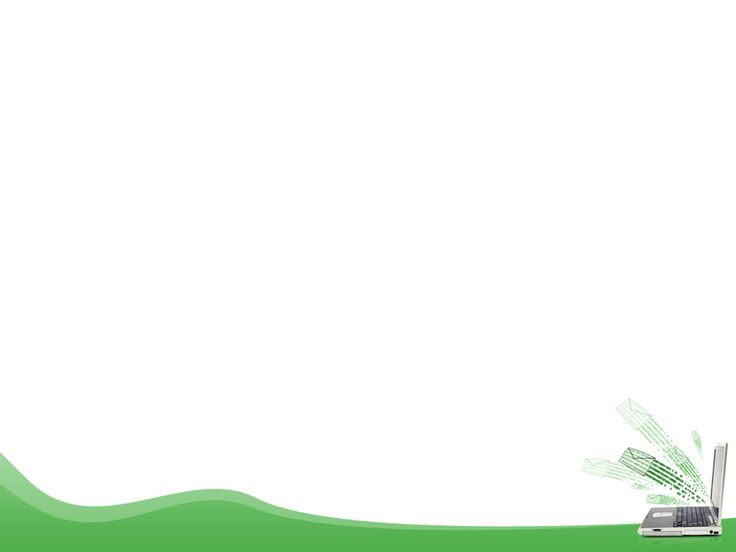 Cô vừa đọc  bài thơ gì?
A. Bài thơ “Ảnh Bác”
B. Bài thơ “Bác Hồ”
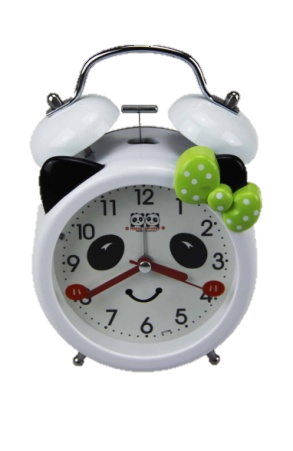 5
4
3
2
1
0
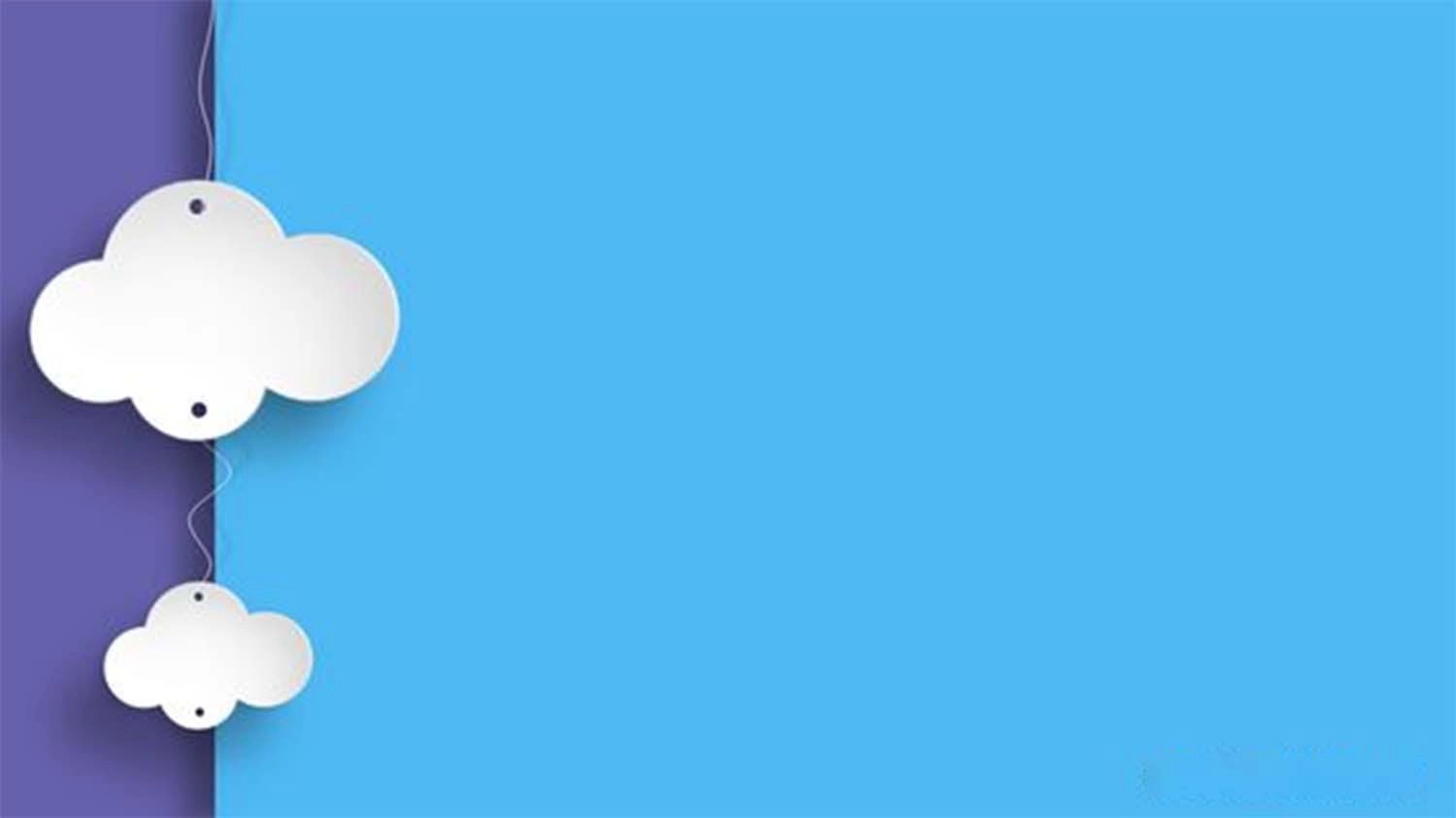 Bài thơ “ Ảnh Bác” do ai nhà thơ nào sáng tác?
A.Nhà thơ Xuân Diệu
B.Nhà thơ Đăng Khoa
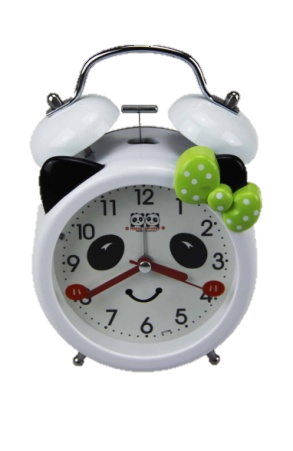 5
4
3
2
1
0
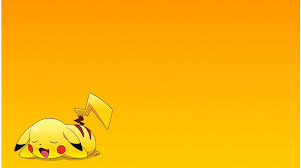 Nhà bạn nhỏ treo  ảnh của ai gì?
A. Nhà bạn treo ảnh Bác
B. Nhà bạn treo bức tranh
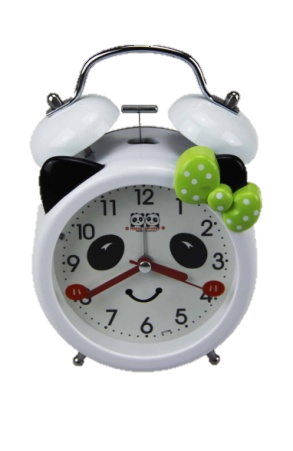 5
4
3
2
1
0
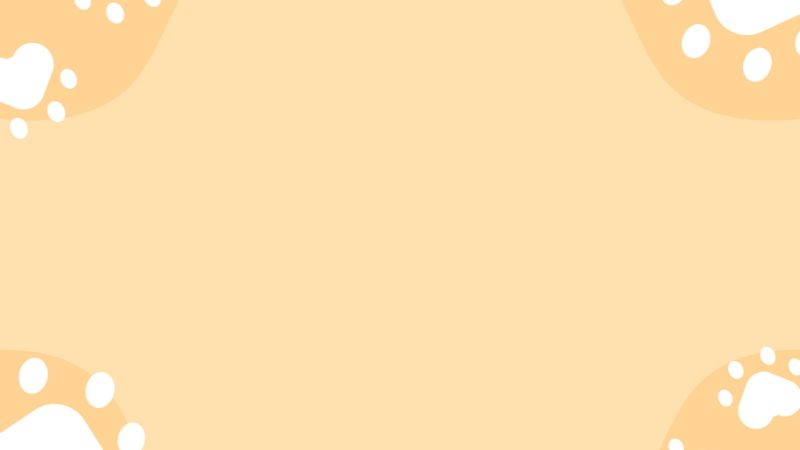 Bên trên ảnh Bác Hồ có  treo gì? Nó có màu gì
A. Bên trên treo lá cờ màu đỏ
B. Bên trên treo ngôi sao màu vàng
C. Bên trên không treo gì.
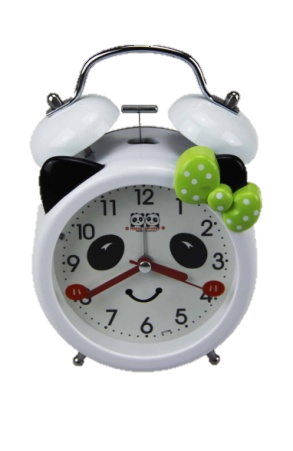 5
4
3
2
1
0
Vẻ mặt của Bác trong tấm ảnh ra sao
A. Vẻ mặt Bác ngạc nhiên
B. Vẻ mặt Bác tức giận
C. Vẻ mặt Bác mỉm cười
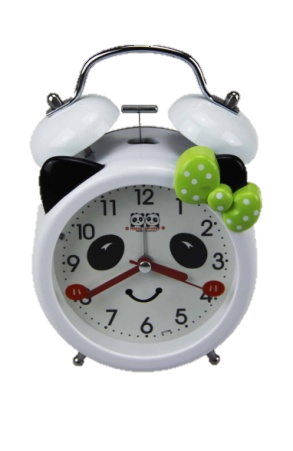 5
4
3
2
1
0
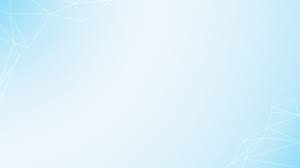 Bác nhìn các cháu làm gì?
A. Bác nhìn các bạn vui chơi trong nhà .
B. Bác nhìn các bạn học bài.
C. Bác nhìn các bạn đi học.
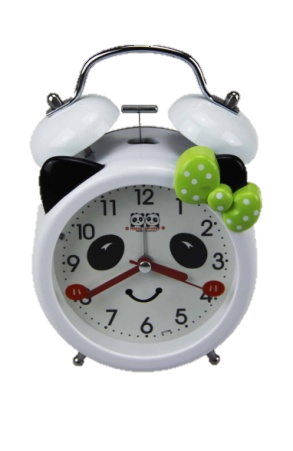 5
4
3
2
1
0
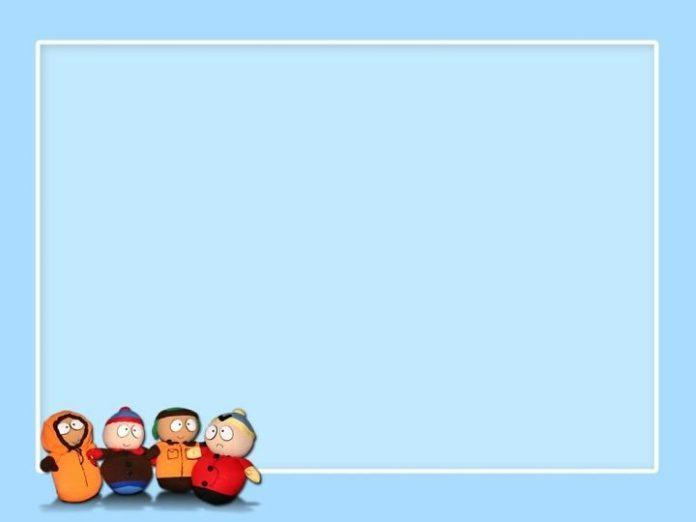 Ngoài sân và ngoài vườn  nhà bạn nhỏ có gì?
A. Ngoài sân và ngoài vườn có con bò, quả mít
B. Ngoài sân và ngoài vườn có con gà , có quả na
C. Ngoài sân và ngoài vườn có con chó, con gà
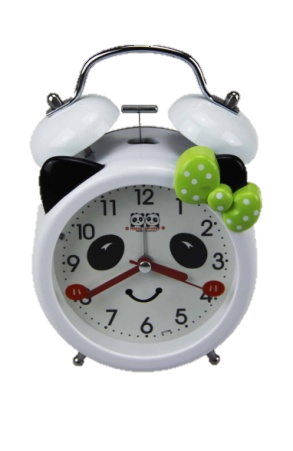 5
4
3
2
1
0
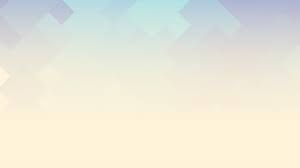 Bác đã căn dặn các bạn nhỏ điều gì?
A. Bác dặn không được đi chơi xa.
B. Bác dặn trồng ra, quét bếp, đuổi gà.
C. Bác dặn thấy tàu bay Mỹ nhớ ra hầm.
D. Bác dặn học hành chăm chỉ
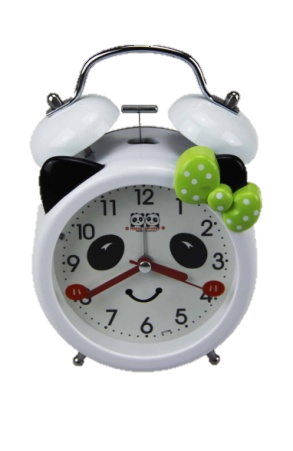 5
4
3
2
1
0
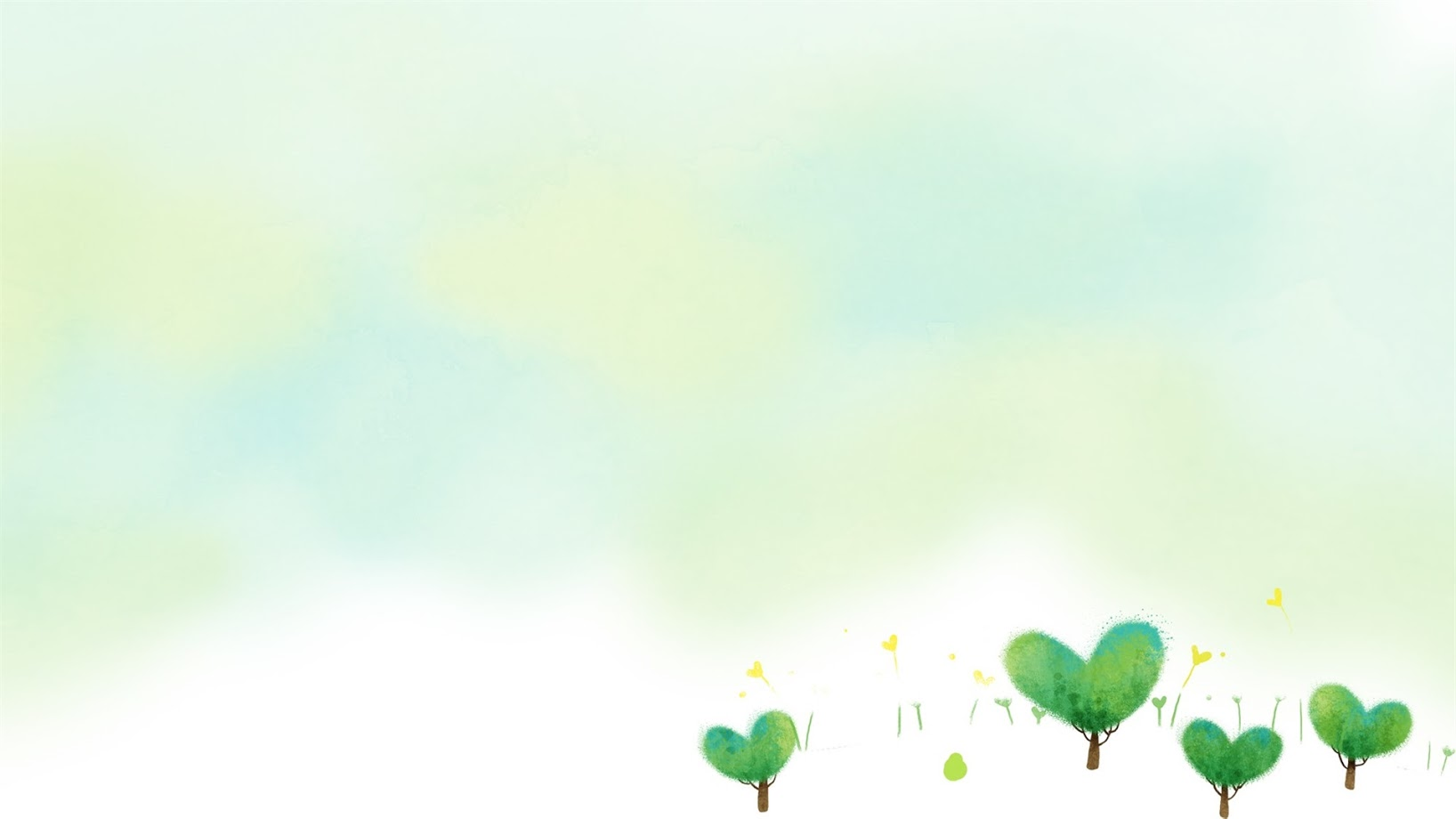 Tuy Bác rất bận rộn vơi công việc nhưng Bác vẫn dành tình cảm cho ai?
A. Bác dành tình cảm cho thiếu nhi nhi đồng.
B. Bác dành tình cảm cho người dân Việt Nam.
B. Bác dành tình cảm cho đất nước.
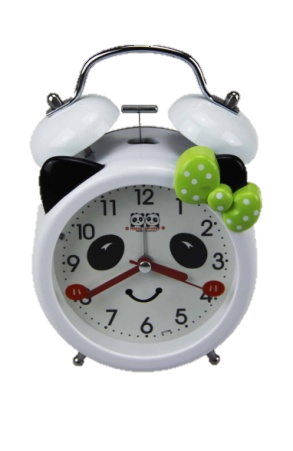 5
4
3
2
1
0
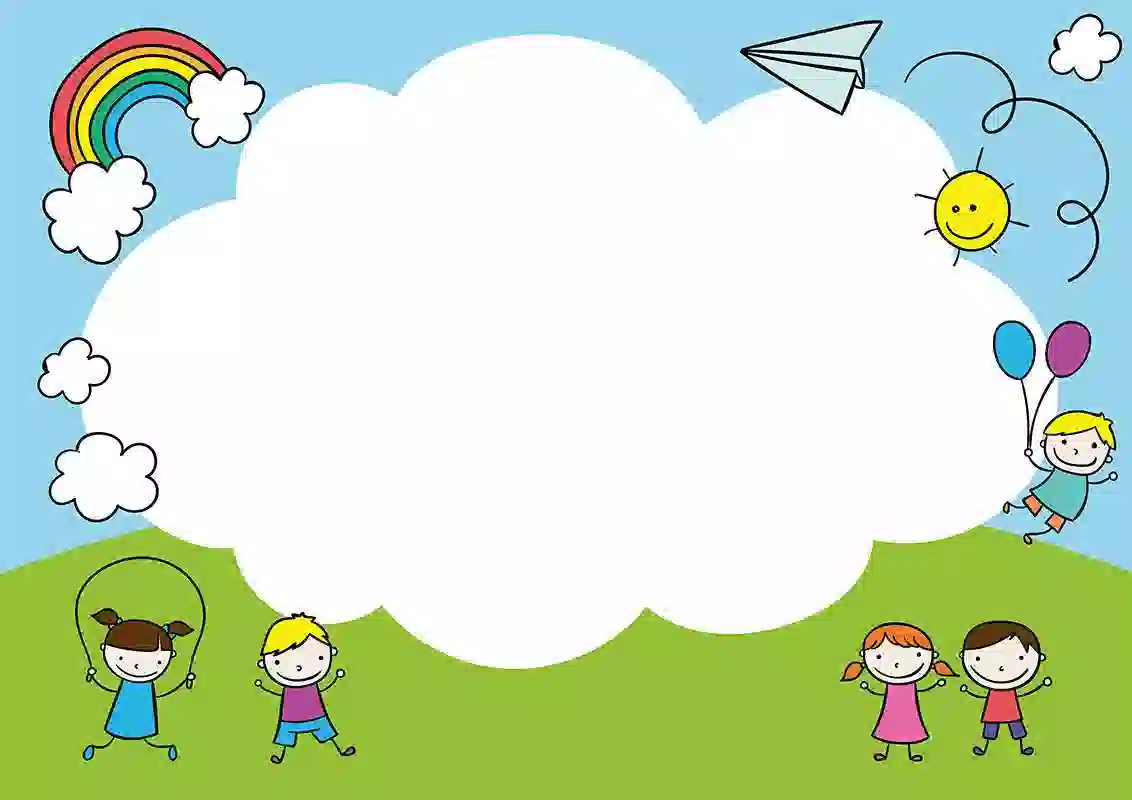 Trẻ đọc thơ “Ảnh Bác”
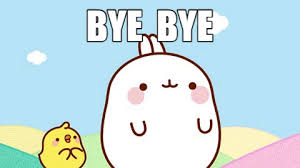